ZELENJAK
- zaštićeno područje
Marta Brlek 4.a
KRAJOBRAZ ZELENJAK  - obuhvaća područje Cesargradske i Risvičke gore sa rijekom Sutlom. Prostire se na površini od 287 hektara.Zelenjak je 2011. godine proglašen značajnim krajobrazom u kojem se čuvaju prirodne i kulturne vrijednosti.
Kulturno-povijesne vrijednosti krajobraza Zelenjak čine kapela Majke Božje Sniježne i spomenik hrvatskoj himni  „Lijepa naša domovino”.Spomenik  hrvatskoj himni podignut je 1935. godine povodom 100. godišnjice objave pjesme „Horvatska domovina” autora Antuna Mihanovića. Spomenik hrvatskoj himni visine je 13,2 metara, širine u donjem dijelu 4,3 x 4,3 metara. Spomenik je izrađen prema nacrtu kipara Rudolfa Ivankovića, a podignula su ga „Braća Hrvatskog Zmaja”.
KULTURNO-POVIJESNE VRIJEDNOSTI  ZELENJAKA
Spomenik hrvatskoj himni
Kapela Majke Božje Snježne
P
povodom obilježavanja 220.godišnjice rođenja Antuna Mihanovića, 2016. godine, pored spomenika Lijepoj našoj postavljena je glazbena ograda na kojoj posjetitelji mogu odsvirati tonove hrvatske himne .
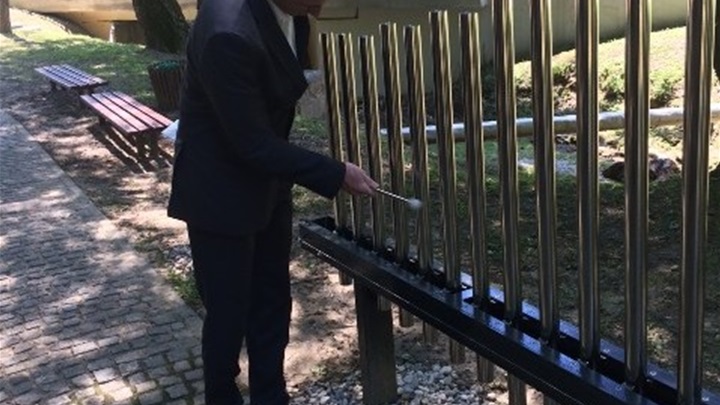 Krajobraz Zelenjak opisuje i velika biološka raznolikost. Rijeka Sutla stanište je rijetkih i zaštićenih životinja.U raznovrsnim šumama Cesargradske i Risvičke gore rastu raznolike i zaštićene biljke.
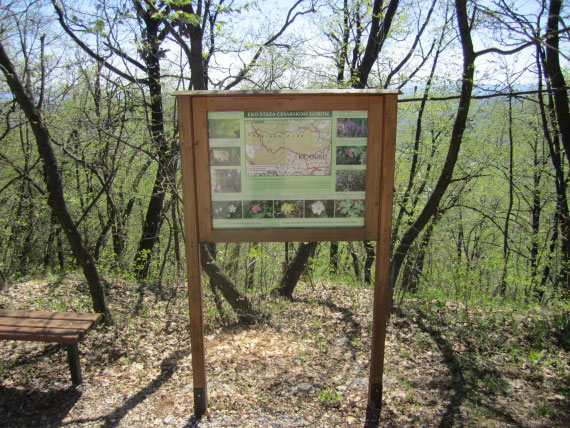 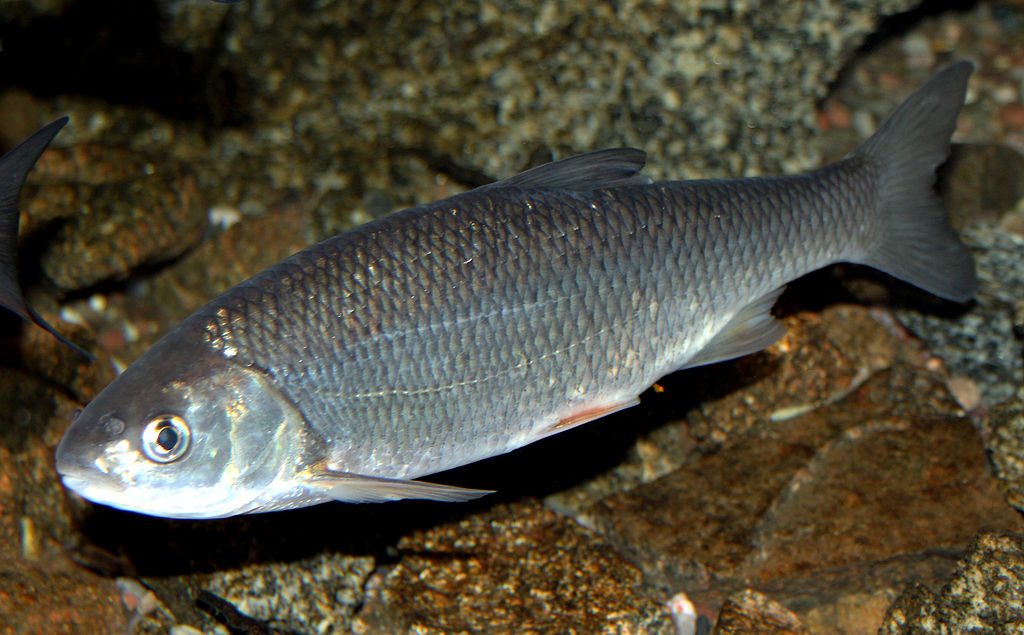 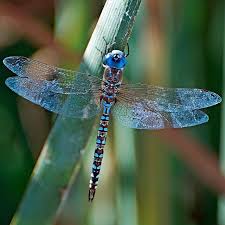 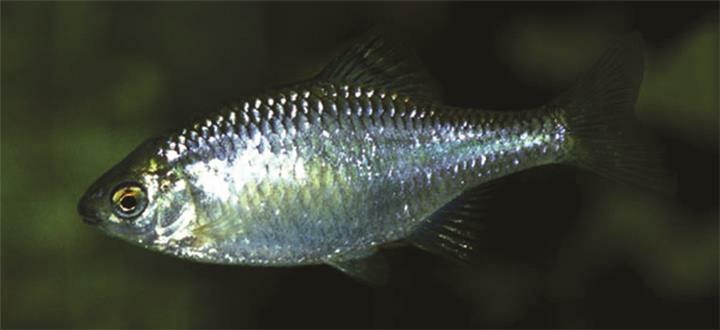 gavčica
bolen
ŽIVOTINJE U RIJECI SUTLI
mali vretenac
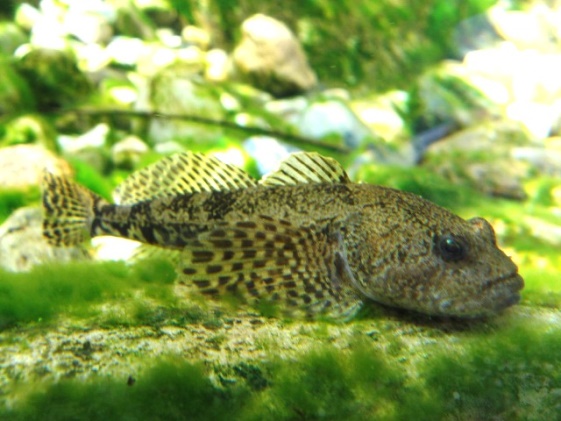 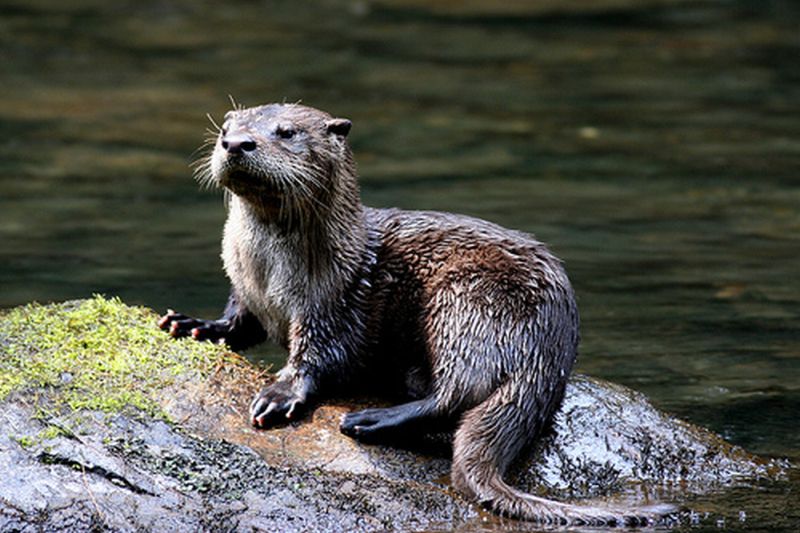 peš
vidra
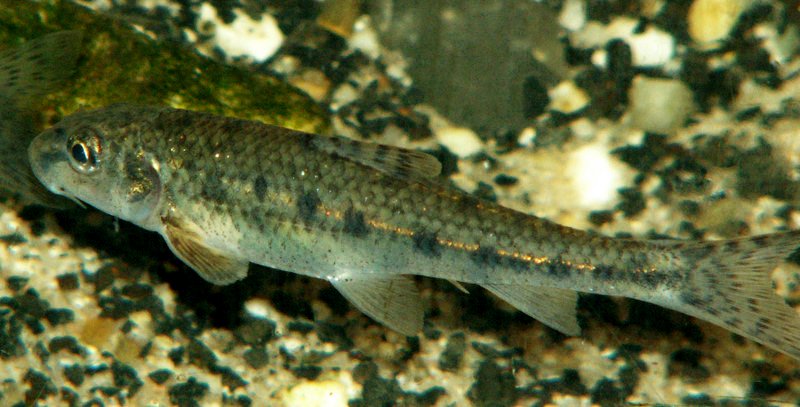 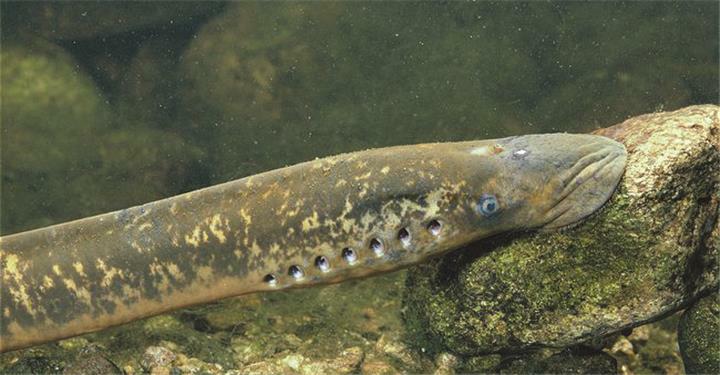 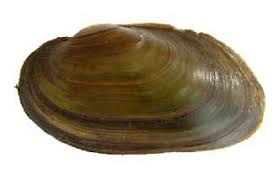 tankorepa krkuša
paklare
obična lisanka
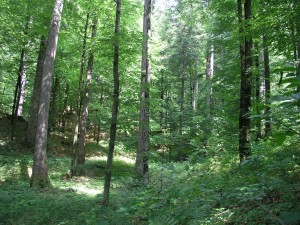 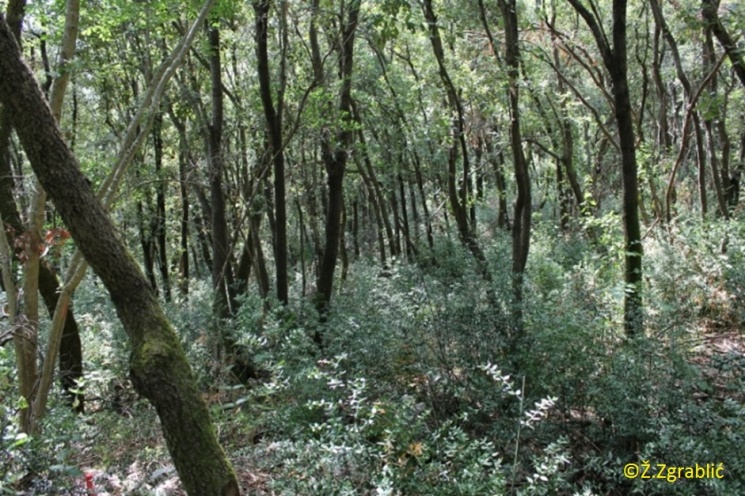 RAZNOVRSNE  ŠUME  CESARGRADSKE I 
RISVIČKE GORE
šuma hrasta 
kitnjaka i crnoga 
graba
Šuma bukve s 
s crnim grabom
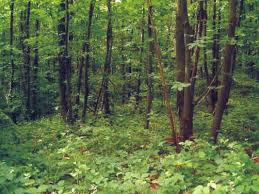 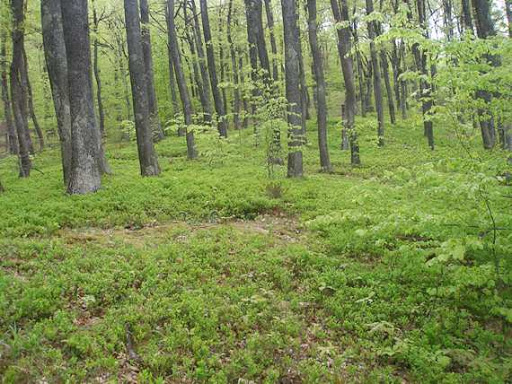 šuma, šikara 
medunca i crnoga
graba
Šuma bukve s
volujskim okom
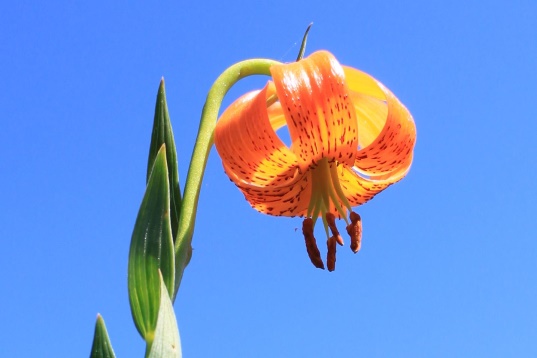 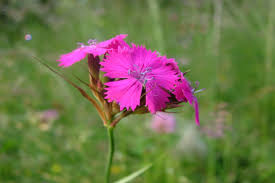 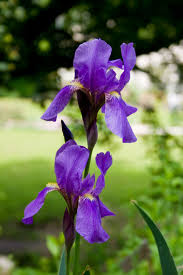 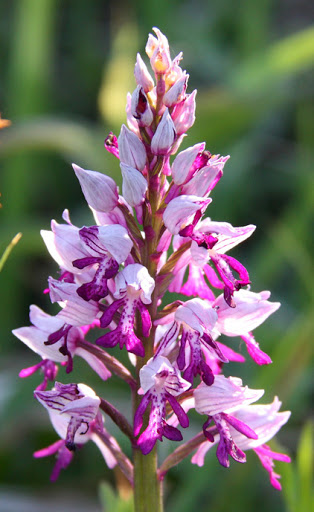 hrvatski karanfil
kranjski ljiljan
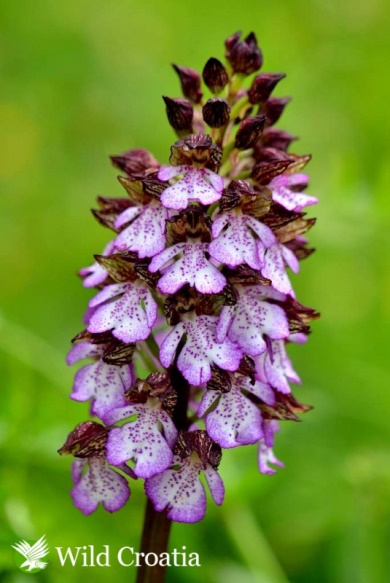 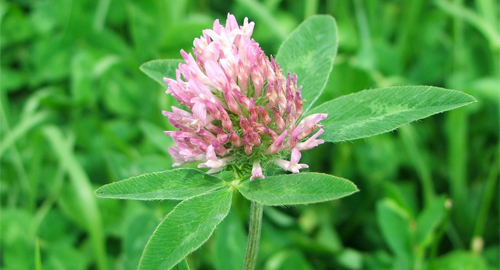 hrvatska
perunika
kacigasti kačun
RAZNOLIKE I ZAŠTIĆENE BILJKE
panonska 
djetelina
grimizni 
kačun
Zaštićeni značajni krajobraz Zelenjak mjesto je jedinstvenih kulturnih i prirodnih ljepota. U Zelenjaku možemo upoznati biljke,životinje i povijest. Dolaskom u prekrasnu dolinu rijeke sutle možemo se zabaviti i rekreirati.
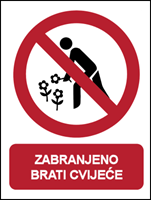 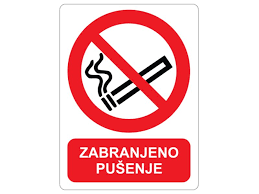 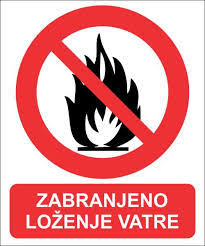 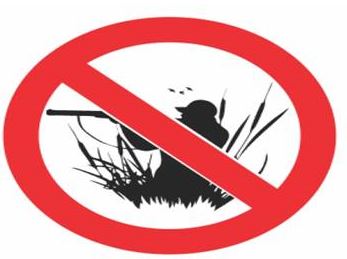 ZABRANJEN LOV
PRAVILA KAKO SAČUVATI KRAJOBRAZ ZELENJAK I OSTALU PRIRODU
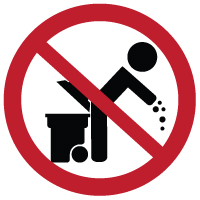 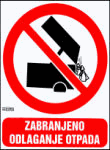 ZABRANJENO 
BACANJE SMEĆA
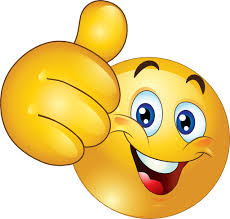 HVALA NA PAŽNJI !